SKOL ry markkina-analyysi Syksy 2024
Tiivistelmä 8.10.2024
8.10.2024
SKOL
1
Talouden tunnusluvut
Suomen talouden odotetaan kehittyvän positiiviseen suuntaan
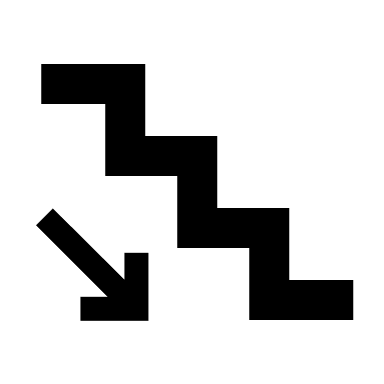 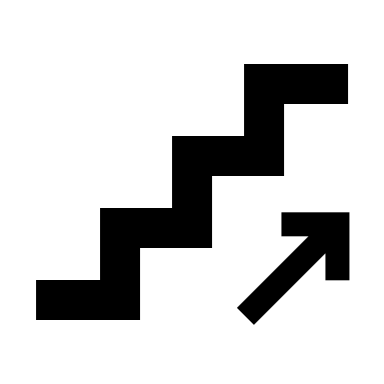 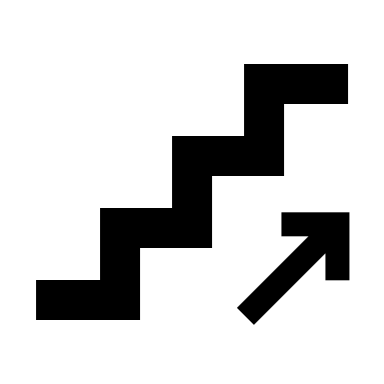 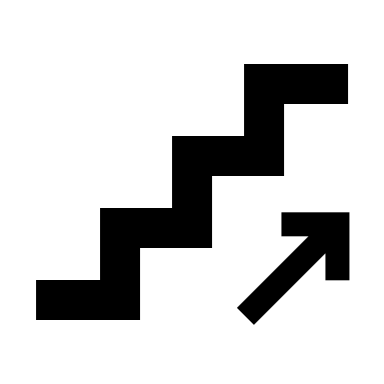 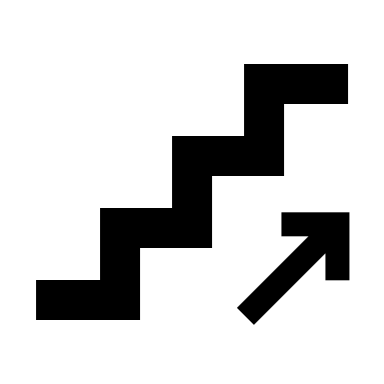 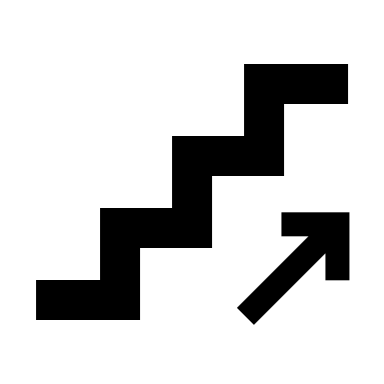 Ennusteet osoittavat Suomen talouden kääntyvän taantumasta kasvuun vuonna 2025 
Ennusteissa on kuitenkin merkittävää vaihtelua tahosta riippuen.
Erot vuoden 2025 ennusteissa ovat 0,9 – 2,7 prosenttiyksikön välillä indikaattorista riippuen.
Kuvaajat osoittavat kymmenen eri tahon talouden ennusteista lasketun keskiarvon Suomen talouden ja työllisyyden kehitykselle. Ennusteet on koottu aikaväliltä 1.1.2024-30.6.2024 kansainvälisten ja suomalaisten pankkien sekä tilastoviranomaisten ja tutkimuslaitosten arvioista.
8.10.2024
SKOL
2
Lähde: Suomen Pankki, Teknologiateollisuus, Euroopan Komissio, IMF, Tilastokeskus
Talouden tunnusluvut
Suhdannebarometri
Näkemys: Odottava maailman tilanne vaikuttaa elinkeinoelämän luottamukseen, joka heijastuu suunnittelualaan lähivuosina mahdollisena uuden rakentamisen vähenemisenä ja suurten investointien epävarmuutena. Myös muuttuva lainsäädäntö ja viralliset prosessit hidastavat osaltaan suurten investointien toteutumista Suomessa. Elinkeinoelämän yritysten näkemysten perusteella viime vuosien tuotannon haasteena on ollut erityisesti kysynnän heikkous mutta samanaikaisesti työvoiman saatavuus on parantunut.
8.10.2024
SKOL
3
Lähde: Tilastokeskus, EK
Päätoimialojen suhdanteet ja investoinnit Suomessa
Talonrakentaminen
Talonrakentamisen tilannekuva
Suhdanne
Erityisesti asuinrakentamisessa viime vuodet olleet todella vaikeita. Luottamusindikaattorit (Tilastokeskus ja EK:n suhdannebarometri) luovat toivoa paremmista näkymistä loppuvuodelle.
Myymättömien uusien asuntojen suuri määrä hidastaa uudisasuntojen rakentamisen elpymistä.
Liike- ja toimitilarakentaminen sekä teollisuus- ja varastorakentaminen ovat olleet vähemmän suhdanneherkkiä asuntorakentamiseen nähden mutta yleinen markkinatilanne kurittaa myös näitä toimialoja. Julkisen sektorin säästöpaineet asettaa haasteita julkisrakentamisen määrälle.
Toimitilarakentamisessa tilojen laatu ja sijainti korostuu, työskentelyn muodot hakevat yhä sijaansa.
Rakentamisen alakulo näkyy myös rakennustuoteteollisuudessa kysynnän hiipumisena.
Myönnettyjen rakennuslupien osalta vuonna 2024 on tapahtunut pientä tasaantumista aiempaan nähden.
Kysyntäajurit
Korkotason laskun ja inflaation hidastumisen arvioidaan tukevan sijoittajien, kotitalouksien ja taloyhtiöiden taloudellista tilannetta, jotka edesauttavat asuntokaupan piristymistä, toimitila- ja korjausrakentamisen kysyntää.
Korjausrakentamista voi tukea kysynnän suuntautuminen vanhoihin edullisempiin kiinteistöihin kalliimpien uudisrakentamisen sijasta.
Huoltovarmuuteen, turvallisuuteen ja puolustukseen liittyvä talonrakentaminen.
Voiko päästöjen vähentäminen kääntyä tulevaisuudessa uudisrakentamista vastaan, jos päästökustannukset ovat suuremmat kuin rakentamatta jättäminen?
8.10.2024
SKOL
4
Lähde: EK, MANK, RT, VM
Päätoimialojen suhdanteet ja investoinnit Suomessa
Infrarakentaminen
Infrarakentamisen tilannekuva
Suhdanne
MANK arvioi infrarakentamisen supistuvan 2-3% vuonna 2024 mutta kääntyvän 3 % kasvuun vuonna 2025.
SKOL:n elokuun suhdannekatsauksen mukaan kotimaassa infrasuunnittelun tilauskanta laski edellisestä kvartaalista (-2,6 %) mutta uudet tilaukset pysyivät samalla tasolla (+0,1 %). Vuoden takaiseen verrattuna tilauskanta laski 6,2 % mutta uusia tilauksia oli 1,1 % enemmän.
Asuinrakentamisen heikko suhdanne vaikuttaa myös asuinrakennuskohteisiin liittyviin infrarakentajiin.
Maarakennuskustannusten nousu on tasaantunut.
Kysyntäajurit
Suuret rata- ja raitiotieinvestoinnit tukevat kysyntää.
Väylien korjausvelan purkamiseen lisärahoitusta 250 M€ vuonna 2024 ja esitys 200 M€ vuodelle 2025.
Vihreän siirtymän investoinnit edellyttävät paljon infraan ja energiansiirtoon liittyviä hankkeita.
Sähköisen liikenteen kasvu edellyttää latausinfran toteutusta ja kaivosalalla mm. akkumateriaalien etsintää.
Huoltovarmuuden, turvallisuuden ja puolustuksen (mm. NATO) kehittäminen edellyttää panostuksia infraan.
8.10.2024
SKOL
5
Lähde: MANK, RT, SKOL, Tilastokeskus, Väylävirasto
Päätoimialojen suhdanteet ja investoinnit Suomessa
Teollisuus
Teollisuuden tilannekuva
Suhdanne
EK:n suhdannebarometrin näkymien mukaan teollisuus virkoaa hitaasti syksyn aikana mutta arvion mukaan ensi vuodesta tulee tätä vuotta parempi. Myös Tilastokeskuksen luottamusindikaattori osoittaa varovaista nousua loppuvuodelle.
Korkojen voimakas nousu ollut hidasteena investoinneille mutta vuonna 2024 korot ovat olleet laskusuunnassa, joka voi avata patoutunutta investointitarvetta.
Teollisuushankkeiden toteutumisessa ja aikatauluissa epävarmuutta.
Teollisuuden tilauskannassa pientä kohenemista mutta tilaukset yhä alle normaalitason.
Kysyntäajurit
Hallituksen verokannustin suurille vihreän siirtymän investoinneille valmistelussa.
Hallitusohjelman yhden luukun palvelujen hankkeella pyrkimyksenä parantaa investointiluvituksen sujuvuutta ja ennakoitavuutta.
Paljon vihreitä investointiaihioita erityisesti energiantuotannossa mutta keskeistä olisi saada vastaavasti energiaa hyödyntäviä investointeja (mm. vety-, akku-, datakeskus- yms. tuotantolaitokset) Suomeen.
Huoltovarmuuteen, turvallisuuteen ja puolustusteollisuuteen liittyvät hankkeet.
8.10.2024
SKOL
6
Lähde: EK, Teknologiateollisuus
Markkinakehitys Pohjoismaissa
Yhteenveto suunnittelu- ja konsultointialasta muissa Pohjoismaissa
Norja
Islanti
Talous on kasvanut viimeisen 10 vuoden aika merkittävästi, mutta BKT:n kasvun on arvioitu nyt tilapäisesti hidastuvan.
Rakentamisen alalla on nähtävissä hidastumista viimeisten muutaman vuoden suuresta kasvuvauhdista.
Rakentamista tukee hallituksen allekirjoittama sopimus 35 000 asunnon lisäämisestä seuraavalle kymmenelle vuodelle vastatakseen asuntotarpeeseen. 
Uusissa liikenneprojekteissa (liikennejärjestelyt, tiestö) on odotettavissa kysyntää suunnittelu- ja konsultointialalle.
Talous on kokenut merkittävää heiluntaa viimeisen 10 vuoden aikana.
Maassa on tulossa vaalit ja paljon uutta lainsäädäntöä ja hankkeita vireillä, joilla on vaikutusta sekä toimintaympäristöön että alan kysyntään.
Panostuksia kohdistuu resilienssin kasvattamiseen, infrastruktuurin kehittämiseen, energian tuotantoon ja yhteyksiin sekä vesien ja ympäristönhallintaan. 
Suurilla konsultointialan yrityksillä on hyvät mahdollisuudet vastata monipuoliseen kysyntään laajalla palveluntarjoajallaan, kun taas pienemmät yritykset ovat keskittyneet erityisesti kiinteistöihin ja rakennukseen, jossa suunnittelun tilausten odotetaan hieman vähenevän.
8.10.2024
SKOL
7
Lähde: Nordic Statistics database, RiNord
Markkinakehitys Pohjoismaissa
Yhteenveto suunnittelu- ja konsultointialasta muissa Pohjoismaissa
Tanska
Ruotsi
Talous on kasvanut maltillisesti viimeisen 10 vuoden aikana.
Rakentamisen ala on ollut lähiaikoina pienoisessa laskussa, mutta sen odotetaan piristyvän.
Infrastruktuuri vaatii investointeja ja ydinvoiman lisääminen on esillä. 
Teknisen konsultoinnin alan työntekijöiden määrän ja hintojen odotetaan kasvavan. Osaamisvaje on alan suurin tulevaisuuden huoli.
Keskusteluissa kilpailukyvyn kasvattaminen, tulevaan osaamiseen panostaminen ja ilmastonmuutos. Pitkäaikaiset valttikortit innovatiivisuus ja kilpailukyky eivät ole enää entisellä tasolla.
Nykyisen regulaation, hankintojen ja T&K-kannustimien ei koeta olevan optimoitu kilpailukyvyn tukemiseksi.
Talous on kasvanut viimeisen 10 vuoden aikana selkeästi.
Teollisuuden prosessi- ja tuotantosektorin kehitys on ollut positiivista ja kiihtynyt viimeisen 6 vuoden aikana. 
Suurin markkinahuoli Tanskassa on henkilöstön määrän riittämättömyys tulevaisuudessa. 
Maan regulaatio on muutoksen alla ja vahvaa panostusta ilmasto- ja ympäristöasioihin on havaittavissa. Tämä tulee lisäämän kysyntää suunnittelu- ja konsultointialan palveluille.
8.10.2024
SKOL
8
Lähde: Eurostat, RiNord
Ulkomaisen työvoiman hyödyntämismahdollisuudet
Ulkomaisen työvoiman hyödyntäminen
SKOL-yritysten ja elinkeinoelämän järjestöjen näkemyksiä
Yleiskuvaus
Kevään 2024 arvion mukaan SKOL-yritysten näkökulmasta tekniikan alojen työllisten yli- ja alijäämä indikoi lähes 1 000 osaajan kokonaisalijäämää vuosille 2025-2029.
Osaajatarjonnan ylläpitämiseksi täytyy huolehtia, että teknisten alojen koulutuksessa on riittävästi aloituspaikkoja. 
Yksi keino osaajatarpeeseen vastaamisessa on pyrkiä kasvattamaan ulkomaisen työvoiman määrää suomalaisissa yrityksissä.
Asiantuntijoiden mukaan Suomen vetovoima on heikko verrattuna Keski-Eurooppaan esim. palkkojen kilpailukyvyssä.
Haasteen on tuonut nykyisen hallituksen maahanmuuttopolitiikka, joka on aiheuttanut pelkoa nykyisissä alan huippuosaajissa ja jotka katsovat työmahdollisuuksia muualta. Uudet huippuosaajat myös osin välttävät Suomea tämän seurauksena.
Nykysuhdanteen työvoimatilanne on hyvä mutta suhdanteen parantuessa ja pitkällä tähtäimellä on tarve lisätä ulkomaisen työvoiman määrää, erityisesti jos vihreän siirtymän investoinnit etenevät voimakkaasti.
Ulkomaisen työvoiman katsotaan lisäävän organisaation monimuotoisuutta positiivisella tavalla ja olevan avainasemassa, jos hankkeita tehdään kansainvälisille asiakkaille.
Henkilömääräisesti ja kansallisuuksien osalta ulkomaista työvoimaa hyödynnetään laajasti esim. IT-palveluiden kehittämisessä tai arkkitehtisuunnittelussa.
Ulkomaisen työvoiman haasteena suunnittelu- ja hallintotehtävissä on kielitaito ja kansallinen/paikallinen lainsäädäntö/toimintatapa liittyen esim. lupaprosesseihin, selostuksiin ja ohjeisiin.
Ulkomailta Suomeen tulevat huippuosaajat ja heidän kotiutumisen tukeminen on tärkeää.
Kansainvälisten työntekijöiden tutkintojen ja osaamisen validointi haastavaa ja osaaminen ei välttämättä vastaa esitettyä.
Osaajien houkutteluun ja laajempaan hyödynnettävyyteen on panostettava mahdollistamalla työskentely myös ilman suomen kielen taitoa. Tämä vaatii asennemuutosta yrityksissä ja asiakaskentässä.
8.10.2024
SKOL
9
Tekoälyn hyödyntämismahdollisuudet
Tekoälyn hyödyntäminen
SKOL-yritysten ja elinkeinoelämän järjestöjen näkemyksiä
Yleiskuvaus
Konsultointiyritys McKinsey arvioi, että koulutetun väestön ja digitaalisen kypsyyden ansiosta Suomessa tekoälyllä voi olla nopea vaikutus talouteen ja työhön. Yhtiön arvion mukaan tekoälyn osuus Suomen BKT:sta voi olla jopa 13 miljardia euroa vuonna 2045. 
Suurimpien arvonluontimahdollisuuksien ennakoidaan löytyvän toimialojen välisissä toiminnoissa, kuten markkinoinnissa ja myynnissä, ohjelmistokehityksessä ja asiakaspalvelussa.
Vaikka työmarkkinoiden osalta on esitetty arvioita jopa ammattien katoamisesta, niin Etlan arvion mukaan tekoälyn vaikutus Suomen työmarkkinoilla on enemmän ihmistyötä täydentävä kuin sitä korvaava.
Teknologiateollisuus ry päätti marraskuussa 2023 10 M€ investoinnista tekoälyn hyödyntämisen vauhdittamiseen Suomessa. Ohjelman rahoitusta kanavoidaan mm. tekoälyn kansainvälisten huippuosaajien rekrytointiin, Teknologiateollisuuden jäsenyritysten tekoälykehityshankkeisiin ja näihin liittyviin ylemmän korkeakoulututkinnon lopputöiden apurahoihin.
Rakennus- ja kiinteistöalalla on ryhdytty kokoamaan pelikirjaa, jonka tarkoituksena on tukea rakennetun ympäristön toimijoita tekoälyn hyödyntämisessä ja edistää kestäviä uusia teknologioita rakennusalalla. Pelikirjan ensimmäinen versio valmistuu vuodenvaihteessa.
Tekoälyä on hyödynnetty suunnittelu- ja konsultointialan yrityksissä mm. suunnittelutyön apuna ja joissakin yrityksissä on myös jo kehitetty tekoälyyn perustuvia palveluja asiakkaille, mutta toistaiseksi radikaalia vallankumousta työn tekemiseen ei vielä olla koettu. 
Tekoälyyn suhtaudutaan mielenkiinnolla mutta varauksella. Haasteina tunnistettu, ettei osata vielä kouluttaa ja resursoida osaajia riittävästi. Myös asenteet esteenä ja ettei liiketoimintapotentiaalia ymmärretä.
Tekoälyn mahdollisuudet voidaan karkeasti jakaa seuraaviin kategorioihin:
Prosessiautomaatio, tehokkuuden ja tuottavuuden nosto
Uudet tuotteet ja palvelut 
Uudet liiketoimintamallit
8.10.2024
SKOL
10
Vastuullisuuden ja kestävän kehityksen rooli investointien ohjauksessa Euroopassa ja Suomessa
Vastuullisuus
SKOL-yritysten ja elinkeinoelämän järjestöjen näkemyksiä
Yleiskuvaus
EU:n kestävän rahoituksen kokonaisuudella on merkittävä rooli EU:n Green Deal tavoitteiden ja kansainvälisten ilmastositoumusten täyttämisessä minkä lisäksi niillä tavoitellaan mm. läpinäkyvyyttä ja johdonmukaisuutta vastuullisuusraportointiin sekä yksityisten varojen ohjaamista siirtymään ilmastoneutraaliin ja resurssitehokkaaseen talouteen.
Erityisesti EU taksonomia on merkittävässä roolissa investointien ohjauksen kannalta, sillä se määrittelee kriteerit ympäristön kannalta kestäväksi luokiteltavalle taloudelliselle toiminnalle.
Raportointivelvoitteet (CSRD) laajenevat koskemaan kaikkia suuryrityksiä 2025, listattuja pk-yhtiöitä 2026 ja EU:n ulkopuolisia yhtiöitä, joilla on toimintaa EU:ssa vuodesta 2028 eteenpäin.
Lisääntyneen vastuullisuuden odotetaan vaikuttavan pääasiassa positiivisesti suunnittelu- ja konsultointialan työmäärään, sillä asiakasyhtiöt tarvitsevat enenevissä määrin apua selviytyäkseen lisääntyvistä raportointi- ja selvitysvelvollisuuksista.
Vastuullisuusvaatimukset asiakkailta ja tiukentuva sääntely ajavat asiakasyrityksiä miettimään uusia ratkaisuja vanhojen tilalle sekä vauhdittamaan niiden käyttöönottoa, mikä tarjoaa mahdollisuuksia SKOL-yrityksille.
Vastuullisuussääntely ja -käytännöt kehittyvät jatkuvasti ja pidemmän aikavälin vaikutukset ovat osaltaan riippuvaisia tulevasta kehityksestä.
Vastuullisuus näkyy jo suunnittelu- ja konsultointialan työssä. Lisääntyvät vastuullisuusvaatimukset lisäävät tarvetta konsulttityölle ja erityisesti erinäiset raportointivaatimukset ovat viime aikoina työllistäneet.
Ylikansallinen sääntelykehys voi asettaa rajoituksia Suomen kaltaisille pienille valtioille ja pahimmassa tapauksessa estää investointeja.
Asiakkaiden suunnalta on havaittavissa, että vastuullisuusasiat ovat nykypäivänä tärkeitä ja asiakkaat joutuvat käyttämään enemmän aikaa vastuullisuusasioiden miettimiseen. Raha kuitenkin edelleen se, joka ratkaisee ja usein käytännössä pitää valita tehdäänkö ympäristön kannalta hyviä vai kustannustehokkaita ratkaisuja.
Tiukempi sääntely pakottaa yhtiöitä ”tekemään enemmän kuin puhumaan”, mikä on positiivista SKOL-yhtiöiden näkökulmasta.
Suunnittelu- ja konsulttitoimialan toimijoiden on tärkeää myös itse varmistaa, että tekeminen on samalla tasolla kuin viestintä.
8.10.2024
SKOL
11
Teollisuuspoliittinen strategia ja mineraalistrategia
Strategioiden yleiskuvaus
Mineraalistrategia
Teollisuuspoliittinen strategia
Suomella on erinomaiset mahdollisuudet hyötyä globaalista puhtaan siirtymän ja uuden teknologian ennustetusta investointiaallosta, joka tarjoaa vahvat edellytykset teollisuuden uudistumiselle ja vahvistumiselle. Globaalien markkinoiden murrokset tarjoavat lupaavia mahdollisuuksia niille, jotka kykenevät hyödyntämään tehokkaasti nousevia teknologioita, kuten kvanttilaskentaa, robotiikkaa, dataa ja tekoälyä uusien ratkaisujen luomisessa. Tämä edellyttää, että suomalaiset yritykset sekä toimialat pystyvät uudistumaan, ja integroitumaan vahvemmin muuttuviin globaaleihin arvoketjuihin.

Teollisuuspolitiisen strategian tavoitteena on vahvistaa suomalaisen teollisuuden kilpailuasemaa globaaleilla markkinoilla ja tuottaa arvonlisää ja hyvinvointia Suomeen. Strategialla on neljä osatavoitetta:
Tukea vahvojen teollisuudenalojen uudistumista niiden tuottavuuden ja jalostusarvon kasvattamiseksi ja kilpailukyvyn vahvistamiseksi
Edistää uusien alojen vahvistumista merkittäviksi teollisuuden kasvualoiksi, monipuolistamaan elinkeinorakennetta
Saada Suomeen investointeja vahvistamaan teollista perustaa
Varmistaa teollisuuden tarvitsemien osaajien saatavuus.

Strategia on määrä julkistaa joulukuussa 2024.
Suomen edellisessä vuoden 2010 mineraalistrategiassa on tunnistettu luonnonvarojen saatavuuden ja tuotannon merkitys sekä mineraalivarojen epätasaisesta maantieteellisestä jakautumisesta aiheutuvat riskit.
Vihreän ja digitaalisen siirtymän tavoitteiden saavuttamisen odotetaan lisäävän raaka-aineiden tarvetta. Raaka-aineiden saatavuus on keskeistä myös puolustussektorille.
Viime vuosien kriisit, kuten koronapandemia ja Venäjän hyökkäyssota Ukrainaan ovat osoittaneet niin Suomen kuin koko EU:nkin raaka-ainehuollon haavoittuvuuden.
Mineraalistrategian tavoitteena on yhteisen näkemyksen luominen suomalaisen mineraaliklusterin tilanteesta, politiikan tavoitteista ja päälinjoista. Työn keskeinen tavoite on edistää suomalaisen mineraaliklusterin kasvua puhtaan siirtymän ja Euroopan strategisen autonomian vahvistamiseksi. Lisäksi strategiassa pyritään lisäämään kaivosteollisuuden raaka-aineiden jalostusarvoa.
Mineraalistrategian on määrä valmistua vuoden 2024 loppuun mennessä.
8.10.2024
SKOL
12
Vientiohjelmien yhteenveto
Vientiohjelmat
Vientiohjelmien kuvaus
Business Finlandilla on eri aloille suuntautuvia vientiohjelmia, joiden tavoitteena on hyödyntää uusia markkinamahdollisuuksia suomalaisyrityksille.
Myös suunnittelu- ja konsultointialan yritykset voivat hyötyä vientiohjelmista.

Vientiohjelmissaan Business Finland
Neuvoo yrityksiä markkinoille menossa ja kumppanuuksien rakentamisessa 
Auttaa uusien, kasvavien markkinoiden ja asiakkaiden tunnistamisessa 
Tukee kansainvälisessä verkostoitumisessa
Tukee uudistumisessa innovaatioiden avulla
Luo suomalaisia yhteistarjoamia, jotka tuovat yrityksille näkyvyyttä kohdemarkkinoilla
Yhdistää yrityksiä ja kansainvälisiä sijoittajia toisiinsa rahoitusmahdollisuuksien edistämiseksi
8.10.2024
SKOL
13
Markkinamahdollisuudet SKOL-yrityksille
Yhteenveto markkinamahdollisuuksista
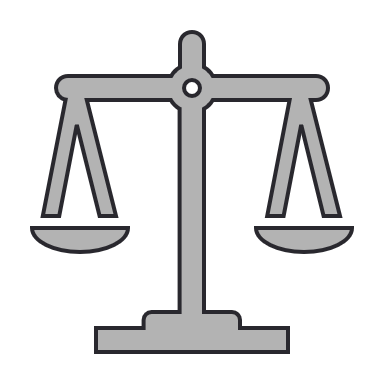 Ylikansallinen ja kansallisen tason sääntely ja lainsäädännön uudistukset lisäävät kysyntää mm. vastuullisuus-, ympäristö- ja lakiasioiden osaamiselle.
Vihreän siirtymän ja energiamurroksen monipuoliselle osaamiselle (mm. vastuullisuus, kestävät ratkaisut, uusiutuvat energiat, uudet teknologiat) kysyntää lähtien alkuvaiheen suunnittelusta tekniseen suunnitteluun, maankäyttöön, rakentamiseen ja ylläpitoon.
Suomeen on kehitteillä paljon uusiutuvaa energiaa mutta sille tarvitaan myös käyttöä. 
Hiilidioksidin talteenottoon ja hyötykäyttöön liittyvän osaamisen kehittäminen ja markkinat.
Huoltovarmuuteen, turvallisuuteen ja puolustusteollisuuteen liittyvissä hankkeissa potentiaalia.
Suomen potentiaali datakeskushankkeissa ja niistä saadun datakeskusosaamisen vienti ulkomaille.
Suomalaisen konsultointiosaaminen aktiivisempi markkinointi ja vienti maailmalle, hyödyntäen mm. BF vientiohjelmia.
Suhdanteen parantuessa ulkomaisen työvoiman houkutteluun ja käyttöön tähtäävien kokeilujen toteuttaminen matalalla kynnyksellä, esim. kv-opiskelijan ottaminen kesätöihin tai harjoitteluun.
Work in Finlandin Talent Manager Networkin hyödyntäminen ulkomaisen työvoiman rekrytoinnissa.
Tekoälyn hyödyntämiseen tähtäävät kokeilut, potentiaalisesti myös yhteistyössä asiakkaiden tarpeisiin.
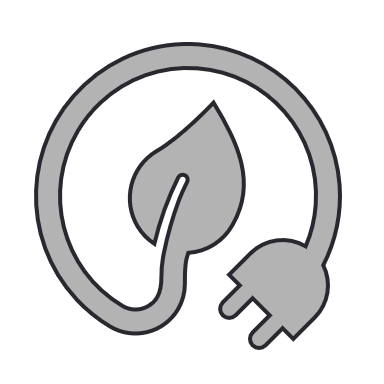 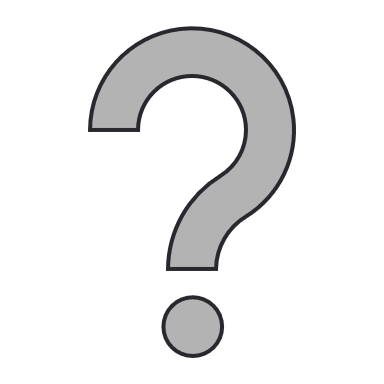 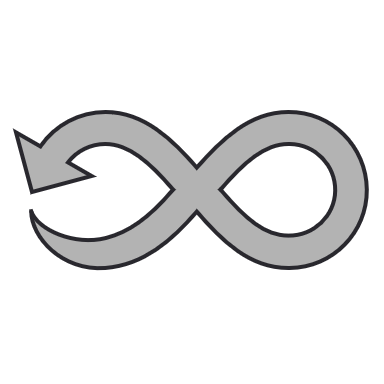 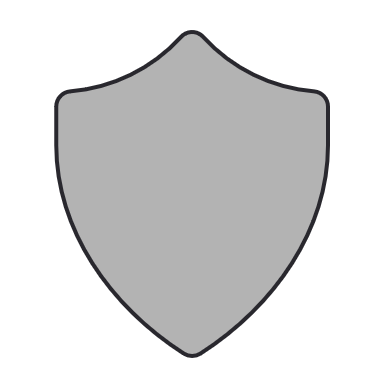 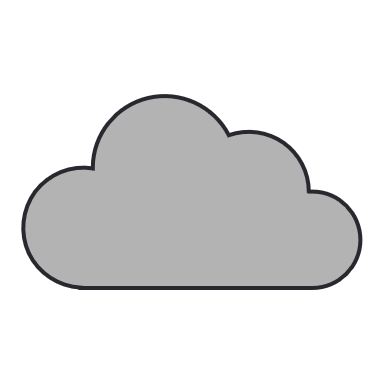 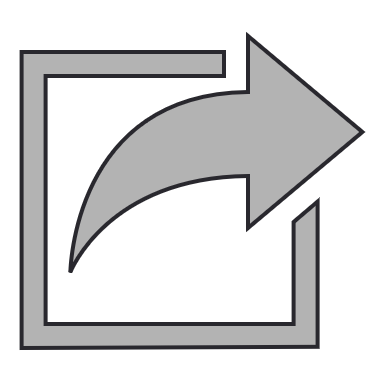 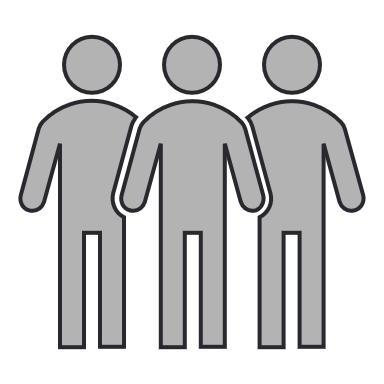 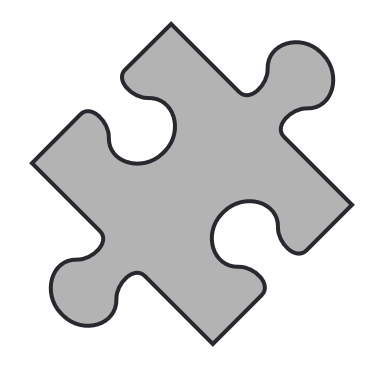 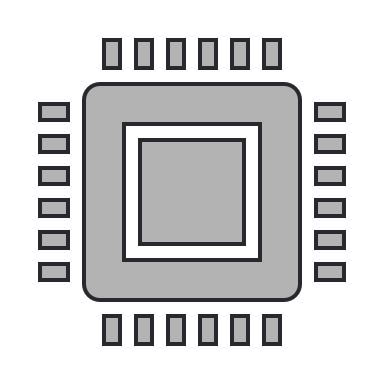 8.10.2024
SKOL
14